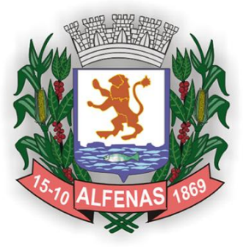 Ensino Fundamental I1º anoLíngua Portuguesa
Secretaria Municipal de Educação e Cultura de Alfenas
2020
ALÔ, ALÔ! CRIANÇAS!
INICIAREMOS MAIS UM PERÍODO DE  APRENDIZAGENS.
VAMOS EMBARCAR NESTA VIAGEM PELO SABER?
SENHORES RESPONSÁVEIS:
A CRIANÇA PRECISARÁ DE SEU AUXÍLIO, PARA ACOMPANHÁ-LA NA REALIZAÇÃO DESTAS ATIVIDADES E REALIZAR A LEITURA DE TODO O MATERIAL.
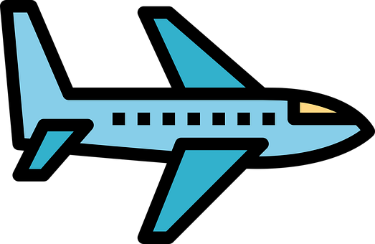 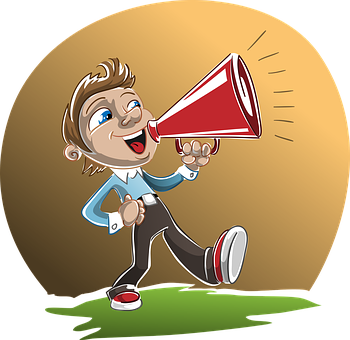 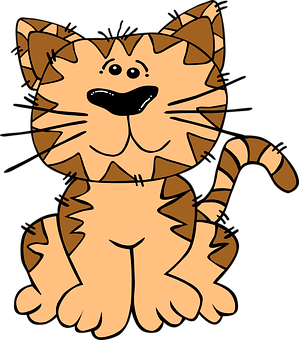 Imagens disponíveis em:  https://pixabay.com
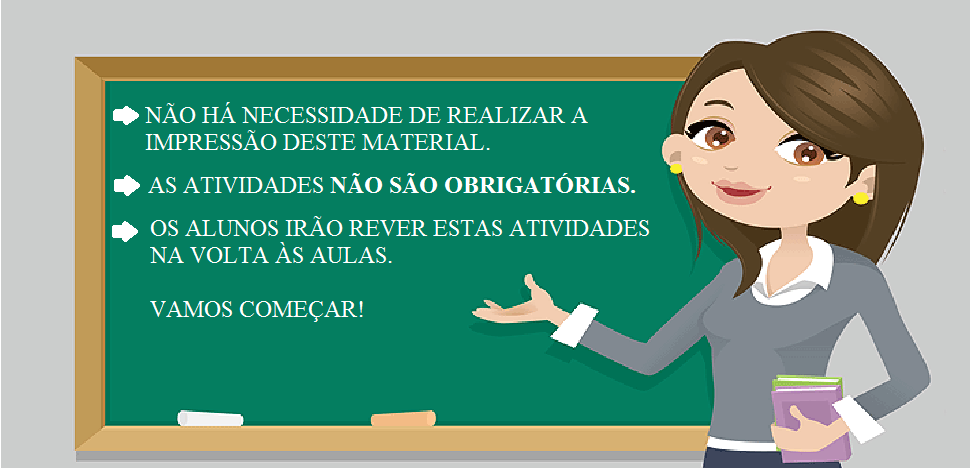 Imagem disponível em:  https://www.nirvanamed.pt/2017/06/27/professor-esta-a-cuidar-da-sua-voz/
QUAL OU QUAIS DESTAS IMAGENS RETRATAM O MEIO AMBIENTE?
RESPONDA ORALMENTE:
MEIO AMBIENTE
O MEIO AMBIENTE É TUDO QUE ESTÁ A NOSSA VOLTA. TODOS FAZEMOS PARTE DO MEIO AMBIENTE, AS ÁRVORES, O AR, OS MARES, AS MATAS, O SOLO, O SOL, OS ANIMAIS, O HOMEM. TODOS ESTES SE RELACIONAM ENTRE SI E FORMAM O MEIO AMBIENTE.
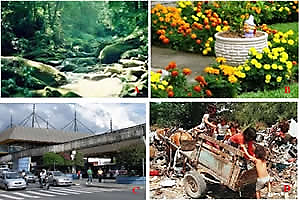 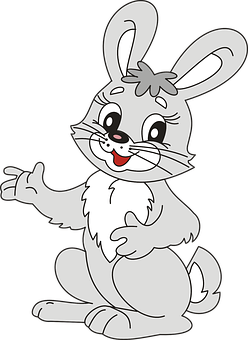 SE A SUA RESPOSTA FOI “TODAS ELAS”, VOCÊ ESTÁ DE PARABÉNS!
Imagens disponíveis em:  https://pixabay.com
INFELIZMENTE, MUITAS PESSOAS NÃO TÊM CUIDADO DO MEIO AMBIENTE. MAS, AFINAL, VOCÊ SABE O QUE SIGNIFICA CUIDAR DO MEIO AMBIENTE?
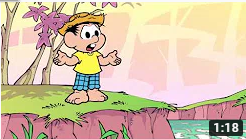 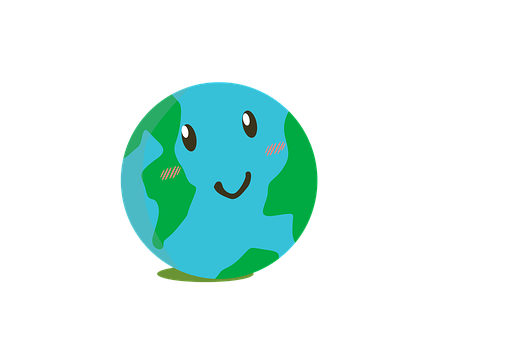 A RESPOSTA É FÁCIL: CUIDAR DO MEIO AMBIENTE SIGNIFICA CUIDAR DE NÓS MESMOS, DOS NOSSOS FAMILIARES E AMIGOS, DOS NOSSOS ANIMAIS DE ESTIMAÇÃO E DOS DEMAIS SERES VIVOS. DE NOSSA CASA, DA ESCOLA, DA ÁGUA, DO SOLO, DO NOSSO AR, ENFIM...!
ACESSE O LINK PARA OUVIR A MÚSICA: CHICO BENTO EM: COITADO DO RIBEIRÃO.
https://www.youtube.com/watch?v=3KuIbG6gz5Q&index=19&list=PLWduEF1R_tVaqSpRRfyeJ385WyEuVXZO7
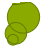 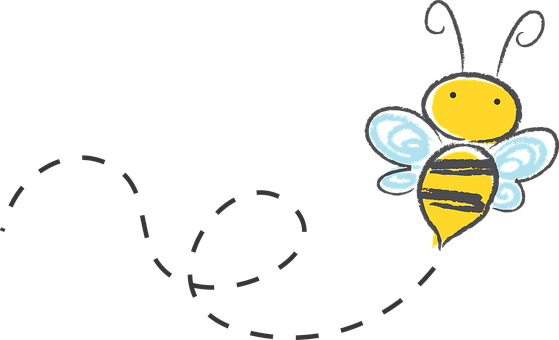 Imagens disponíveis em:  https://pixabay.com
Conteúdo com base no  disponíveis em:  https://escolakids.uol.com.br/ciencias/meio-ambiente.htm
ATIVIDADE 1
APÓS OUVIR A MÚSICA, DISPONÍVEL NA PÁGINA ANTERIOR, RESPONDA ORALMENTE AS QUESTÕES: 
ESSA MÚSICA FALA SOBRE O MEIO AMBIENTE? POR QUE? O QUE É O MEIO AMBIENTE?
POR QUE SERÁ QUE O RIBEIRÃO ESTÁ SUJO? SERÁ QUE ELE SEMPRE FOI ASSIM?
POR QUE ELE DIZ QUE NÃO VAI MAIS VER OS BICHOS?
A TURMA DEIXA O CHICO FELIZ, AO DIZER: "TEMOS QUE ARRANJAR UM JEITO DE ACHAR A SOLUÇÃO PARA SALVAR A NATUREZA". O QUE A GENTE PODE FAZER PARA SALVAR A NATUREZA?
O QUE VOCÊ JÁ FAZ PELO MEIO AMBIENTE?
SERÁ QUE TODO MUNDO SE PREOCUPA COM O MEIO AMBIENTE?
O QUE PODE ACONTECER SE NINGUÉM MAIS SE IMPORTAR COM O MEIO AMBIENTE?
VOCÊ SABIA QUE EXISTE UM DIA DO MEIO AMBIENTE? VOCÊ ACHA QUE ESSE DIA É IMPORTANTE? POR QUE?
Conteúdo com base no  disponíveis em: https://novaescola.org.br/plano-de-aula/5186/dia-do-meio-ambiente-0506?gclid=EAIaIQobChMIx5ikre7C6gIVWAiRCh1
ATIVIDADE 2
EM SEU CADERNO OU FOLHA, ESCREVA A DATA, SEU NOME E RESPONDA AS QUESTÕES:
COM A AJUDA SE SEU FAMILIAR, COMPLETE ABAIXO, COM AS LETRAS QUE ESTÃO FALTANDO. APÓS COMPLETAR, VOCÊ DESCOBRIRÁ O NOME DO PERSONAGEM PRINCIPAL DO VÍDEO QUE VOCÊ ASSISTIU. ESCREVA EM SEU CADERNO.
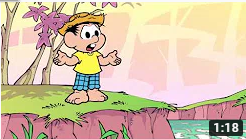 CH__C__        B__NT__
B) DESENHE QUAL O SENTIMENTO APRESENTADO PELO PERSONAGEM NO INÍCIO DA CANÇÃO:
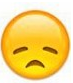 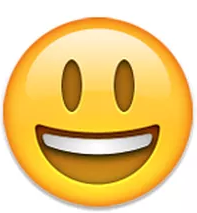 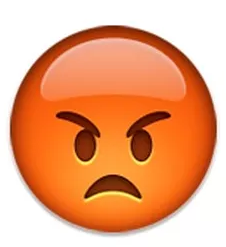 RAIVA
FELICIDADE
TRISTEZA
C) AINDA DE ACORDO COM AS IMAGENS ACIMA, DESENHE COMO ELE FICOU, AO OUVIR DA TURMA, QUE TERIAM QUE ARRANJAR UM JEITO DE ACHAR A SOLUÇÃO PARA SALVAR A NATUREZA.
Imagens disponíveis em:  https://www.techtudo.com.br/noticias/2019/06/o-que-cada-emoji-usado-no-whatsapp-significa-veja-principais-explicaco
NO VÍDEO QUE VOCÊ ASSISTIU, OS AMIGOS DE CHICO BENTO  DISSERAM QUE TERIAM QUE ARRANJAR UM JEITO DE ACHAR A SOLUÇÃO PARA SALVAR A NATUREZA. VEREMOS, AGORA, ALGUMAS DICAS E AÇÕES QUE PODEMOS FAZER PARA SALVAR A NATUREZA:
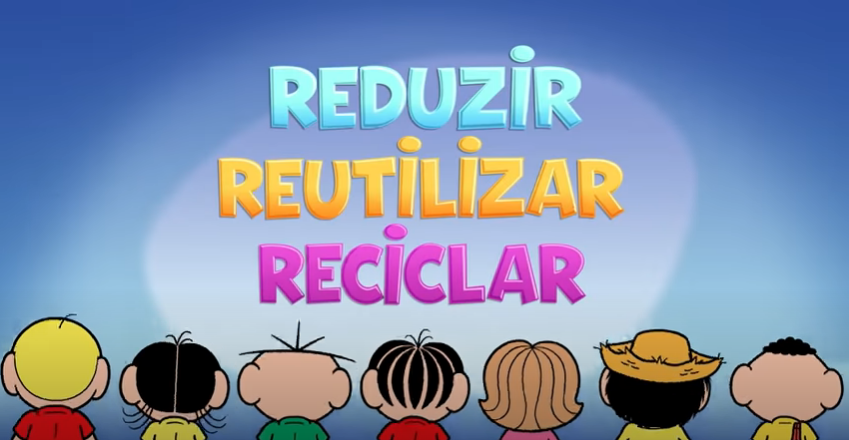 COMO VOCÊ JÁ SABE, EU SOU O CEBOLINHA. E TENHO DIFICULDADES EM PRONUNCIAR A LETRA R NAS PALAVRAS. 
FALANDO EM LETRA R, VOCÊ CONHECE A REGRA DOS 3 Rs PARA AJUDAR O MEIO AMBIENTE?
Imagem disponível em: https://pt.wikipedia.org/wiki/Cebolinha_(personagem)
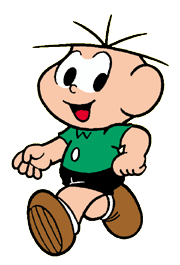 ACESSE O LINK PARA ASSISTIR A TURMA DA MÔNICA EM: UM PLANO PARA SALVAR O PLANETA.
https://www.youtube.com/watch?v=JXHKKiaD-ks
REDUZIR, REUTILIZAR, RECICLAR.
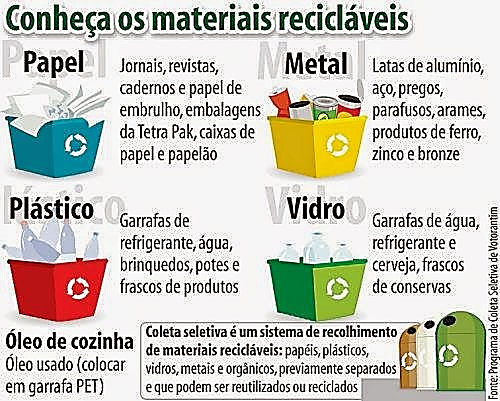 REDUZIR O VOLUME DE LIXO PRODUZIDO;
REUTILIZAR TUDO O QUE FOR POSSÍVEL, EM VEZ DE JOGAR FORA;
RECICLAR OS MATERIAIS, ISTO É, UTILIZÁ-LOS NOVAMENTE PARA FABRICAR OUTROS PRODUTOS.
ESTAS SÃO ATITUDES QUE NOS AJUDARÃO A CUIDAR DO MEIO AMBIENTE. 
CONHEÇA UM POUCO MAIS SOBRE A RECICLAGEM...
Imagem disponível em: https://br.pinterest.com/pin/60306082489855119/
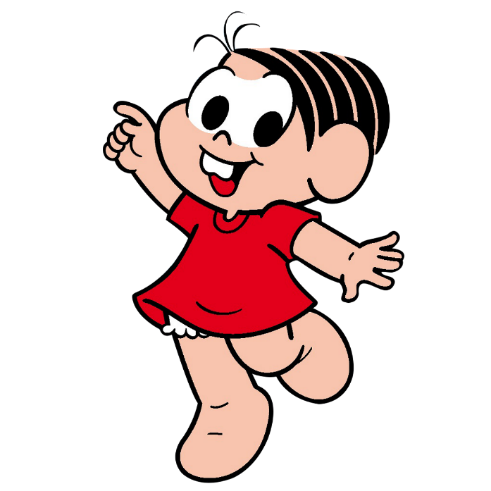 Conteúdo com base no disponível em: http://portaldoprofessor.mec.gov.br/fichaTecnicaAula.html?aula=36792
ATIVIDADE 3
OBSERVE, ATENTAMENTE, O ALFABETO EM  ORDEM ALFABÉTICA E A IMAGEM CORRESPONDENTE A CADA LETRA.
DESCUBRA O ENIGMA E ESCREVA EM SEU CADERNO OU FOLHA.
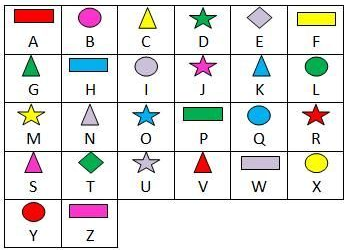 ENIGMA
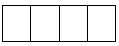 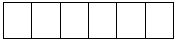 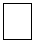 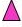 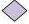 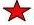 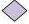 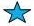 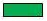 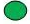 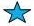 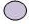 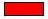 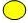 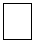 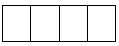 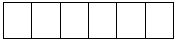 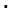 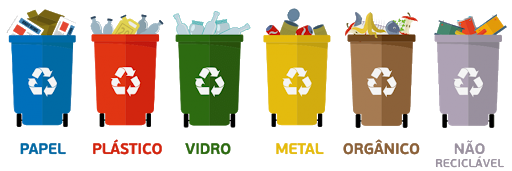 DICA: É UMA AÇÃO MUITO IMPORTANTE PARA AJUDAR NO PROCESSO DE RECICLAGEM.
Imagem disponível em: http://www.ferrovelhocoradin.com.br/cores-e-simbolos-da-reciclagem/lixeiras/
ATIVIDADE 4
JUNTE AS FORMAS GEOMÉTRICAS IGUAIS E FORME NOMES DE MATERIAIS QUE PODEM SER RECICLADOS.
DRO
TA
CO
PA
LA
VI
LA
SA
PEL
AINDA DE ACORDO COM A ATIVIDADE ANTERIOR, EM SEU CADERNO OU FOLHA, COMPLETE O QUADRO ABAIXO:
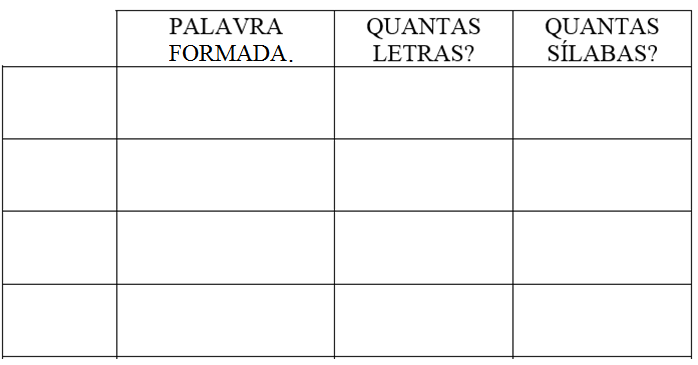 CADA PARTE QUE VOCÊ USOU PARA FORMAR AS PALAVRAS É UMA SÍLABA.
Imagem disponível em: https://pt.wikipedia.org/wiki/Cebolinha_(personagem)
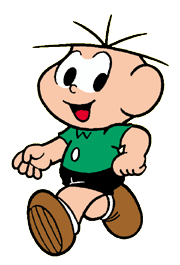 DICA: BATA PALMA AO FALAR CADA PARTE DA PALAVRA E CONTE QUANTAS PALMAS VOCÊ BATEU, PARA DESCOBRIR QUANTAS SÍLABAS A PALAVRA POSSUI. 
EXEMPLOS:
LIXO: LI-XO (2 SÍLABAS);
COMIDA: CO-MI-DA (3 SÍLABAS).
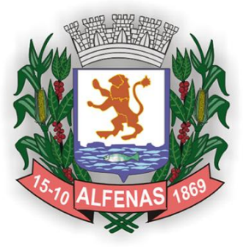 Ensino Fundamental I1º anoMatemática
Secretaria Municipal de Educação e Cultura de Alfenas
2020
VOCÊ JÁ VIU OS 3 Rs PARA AJUDAR O MEIO AMBIENTE. UM DELES É O R DE REDUZIR. 
PODEMOS REDUZIR (DIMINUIR) O CONSUMO DE ÁGUA.
PARA MEDIRMOS A ÁGUA, O ÓLEO, O LEITE, O ÁLCOOL, A GASOLINA, O REFRIGERANTE E OUTROS LÍQUIDOS, USAMOS A UNIDADE DE CAPACIDADE CHAMADA LITRO.
A UNIDADE LITRO SERVE PARA MEDIR A QUANTIDADE DE LÍQUIDO QUE CABE NOS RECIPIENTES. 

L É O SÍMBOLO DO LITRO.
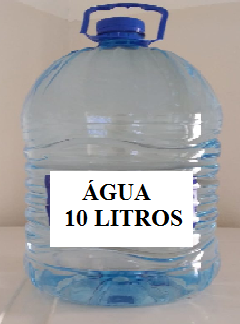 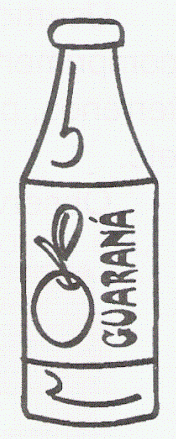 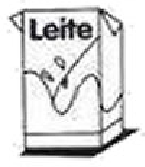 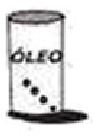 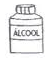 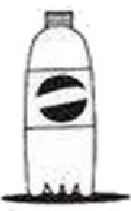 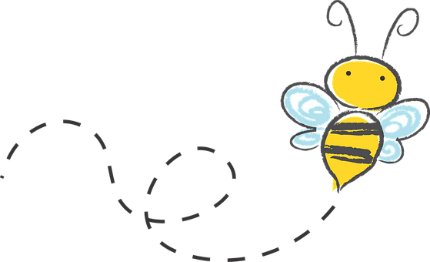 ATIVIDADE 1
AS CRIANÇAS DA ESCOLA ESTAVAM MUITO ANIMADAS PARA AJUDAR O MEIO AMBIENTE E LANÇARAM CAMPANHAS COM ESTE OBJETIVO. UMA DELAS FOI A DE ECONOMIZAR ÁGUA. 

OBSERVANDO OS VASILHAMES E SUAS MEDIDAS DE CAPACIDADE, COMPLETE COLOCANDO A QUANTIDADE ECONOMIZADA  DE ÁGUA  A CADA DIA. REGISTRE A QUANTIDADE EM SEU CADERNO.
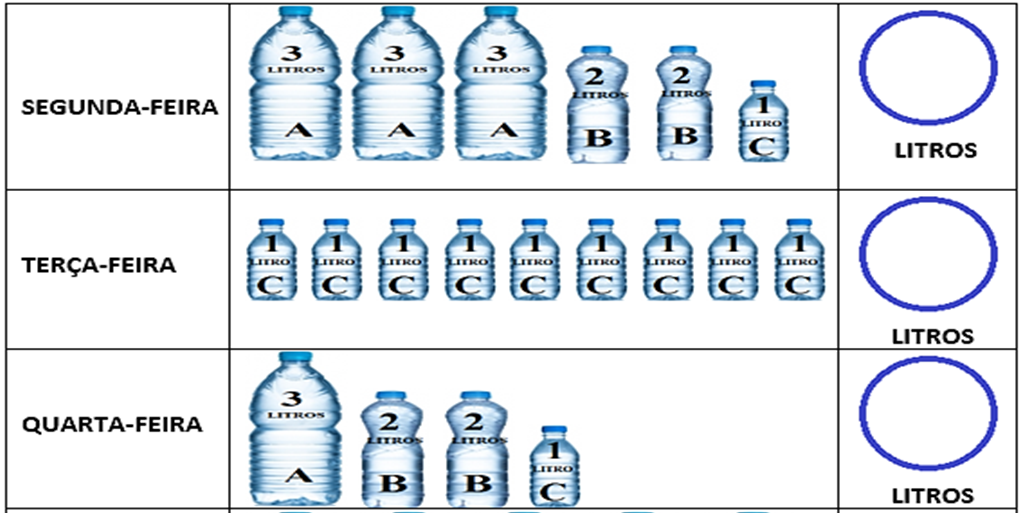 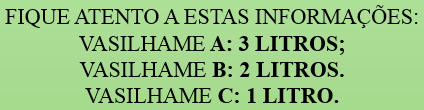 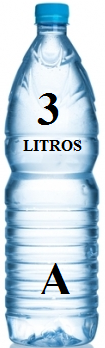 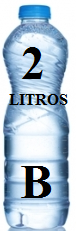 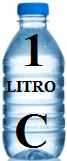 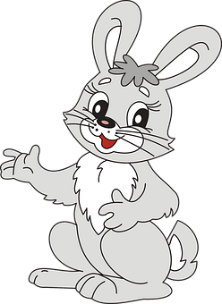 ATIVIDADE 2
OUTRA CAMPANHA QUE OS ALUNOS LANÇARAM PARA AJUDAR O MEIO AMBIENTE, FOI A DE JUNTAR MATERIAIS RECICLÁVEIS. 

OBSERVE O GRÁFICO COM A QUANTIDADE DE MATERIAIS DISPONÍVEIS EM UM DIA: LATA – PAPELÃO – VIDRO – PLÁSTICO.
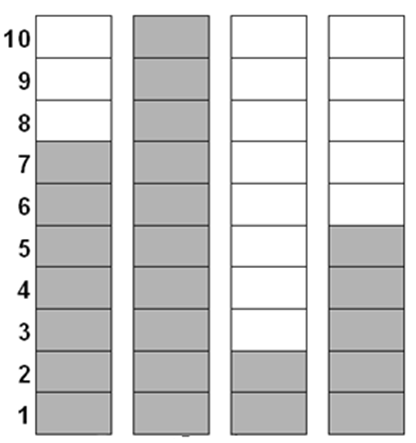 Imagem disponível em: https://br.pinterest.com/pin/60306082489855119/
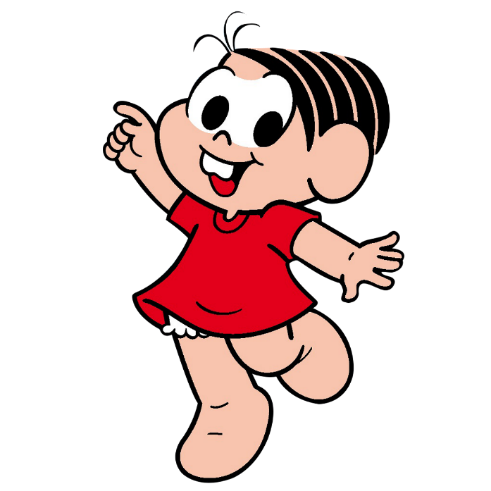 Imagens disponíveis em:  https://pixabay.com
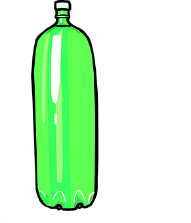 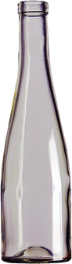 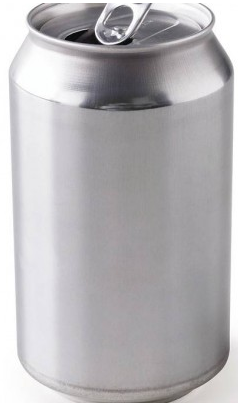 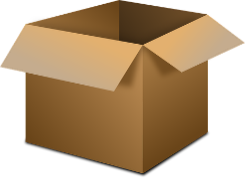 DE ACORDO COM O GRÁFICO DA PÁGINA ANTERIOR, RESPONDA AS QUESTÕES EM SEU CADERNO OU FOLHA.

ESCREVA AS QUANTIDADES DE CADA TIPO DE MATERIAL DE ACORDO COM O GRÁFICO:










QUAL FOI O MATERIAL QUE ELES JUNTARAM MAIS?



E QUAL FOI O MATERIAL QUE ELES JUNTARAM MENOS?
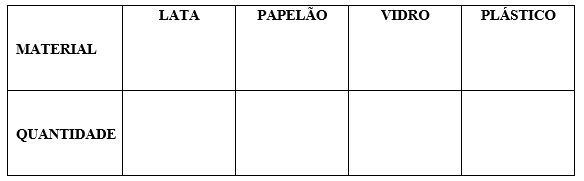 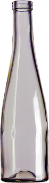 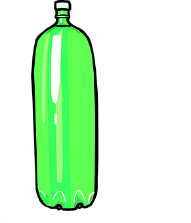 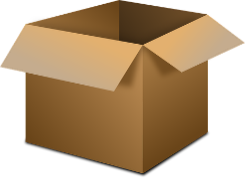 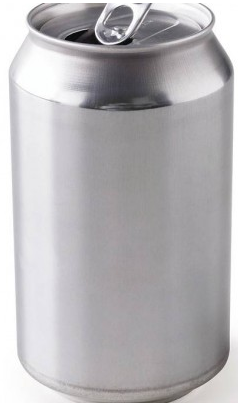 VAMOS CONHECER UM POUCO MAIS SOBRE O MEIO AMBIENTE.
NO MEIO AMBIENTE NÓS TEMOS A PRESENÇA DOS SERES VIVOS E NÃO VIVOS.

OS SERES VIVOS SÃO AQUELES QUE NASCEM, CRESCEM, SE REPRODUZEM E MORREM, COMO POR EXEMPLO O HOMEM, OS ANIMAIS, AS PLANTAS...

OS SERES NÃO VIVOS SÃO AQUELES INANIMADOS, QUE NÃO POSSUEM VIDA, MAS QUE TAMBÉM SÃO DA NATUREZA, COMO O AR, A ÁGUA, O SOLO E AS PEDRAS.
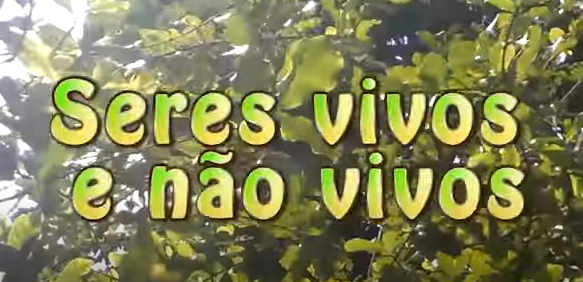 ACESSE O LINK E ASSISTA O VÍDEO: SERES VIVOS E NÃO VIVOS.
https://www.youtube.com/watch?v=q5F-VINjJlE
EI! VOCÊ AI! ACHA QUE EU SOU UM SER VIVO OU UM SER NÃO VIVO?
Imagens disponíveis em:  https://pixabay.com
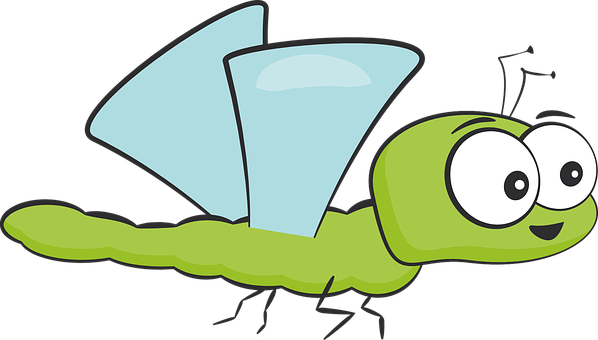 Conteúdo disponível em: http://oficinadoestudante.com.br/tira-duvidas/4712/O-que-difere-os-seres-vivos-dos-nao-vivos?-.html#:~:text=Os%20seres%20vivos%20s%C3%A3o%20aqueles,o%20solo%20e%20as%20pedras.
ATIVIDADE 3
CONTE QUANTOS SERES VIVOS E QUANTOS SERES NÃO VIVOS APARECEM NA IMAGEM E REGISTRE EM SEU CADERNO OU FOLHA. NÃO ESQUEÇA DE COLOCAR A DATA.
Imagens disponíveis em:  https://pixabay.com
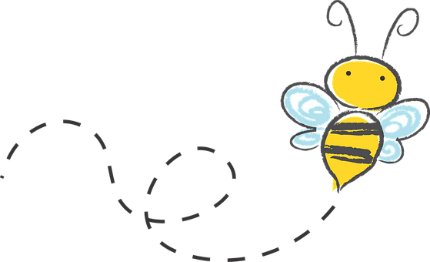 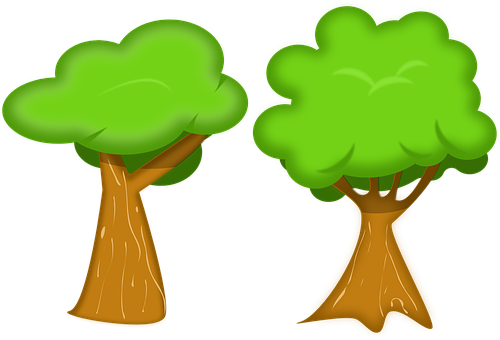 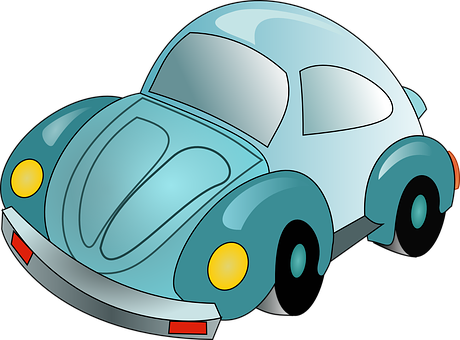 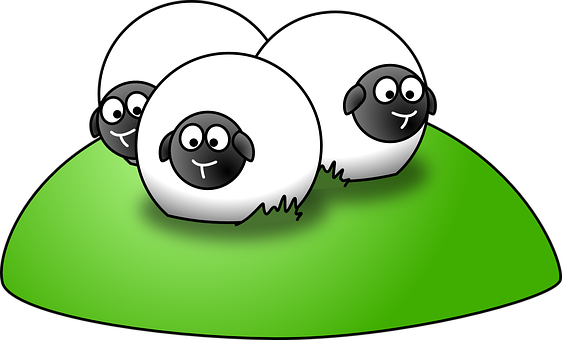 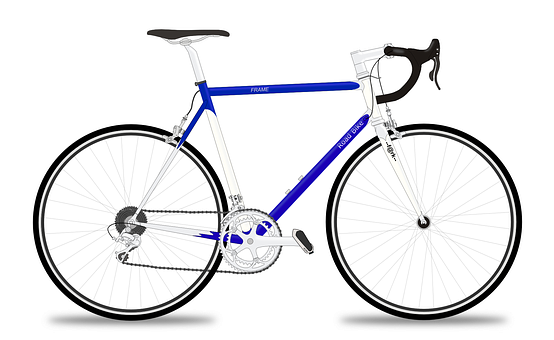 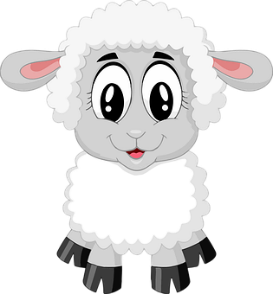 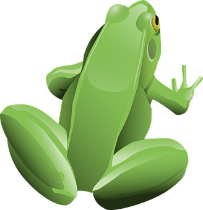 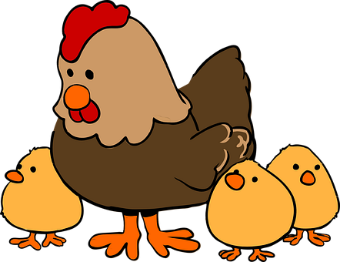 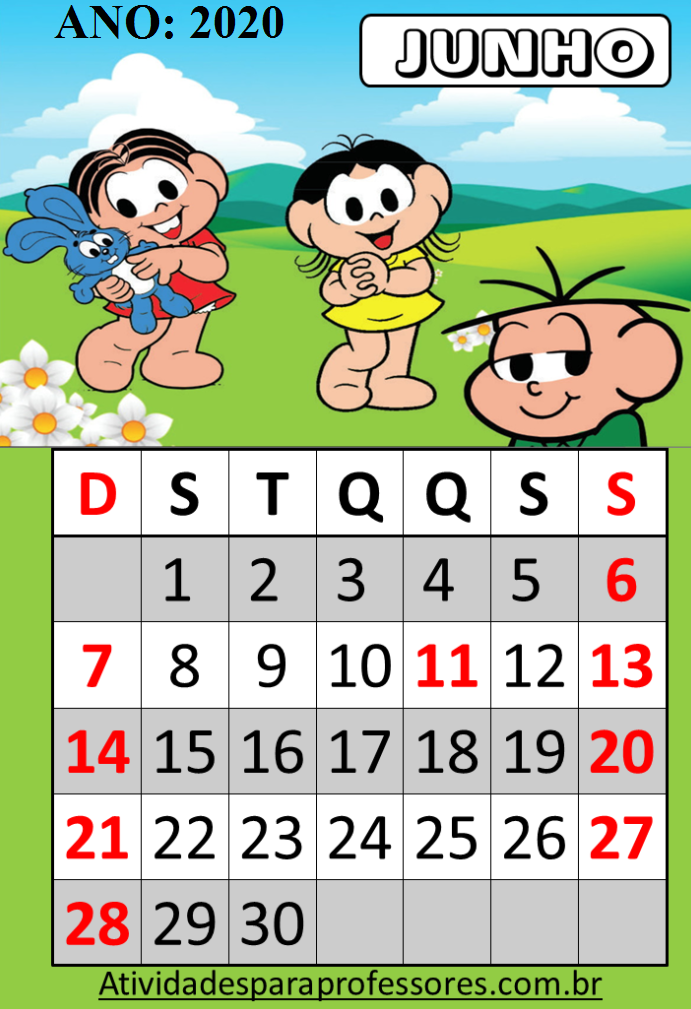 ATIVIDADE 4
O DIA MUNDIAL DO MEIO AMBIENTE É COMEMORADO EM 05 DE JUNHO E TEM POR OBJETIVO CONSCIENTIZAR SOBRE A IMPORTÂNCIA DA PRESERVAÇÃO DA NATUREZA.
OBSERVE O CALENDÁRIO AO LADO E DIGA QUAIS OS NOMES DOS DIAS DA SEMANA.
EM SEU CADERNO OU FOLHA, COLOQUE A DATA E RESPONDA AS QUESTÕES:

O DIA MUNDIAL DO MEIO AMBIENTE É COMEMORADO SEMPRE NO DIA 05 DE JUNHO. LOCALIZE ESTA DATA NO CALENDÁRIO E ESCREVA EM QUAL DIA DA SEMANA ESTÁ:


B) DOMINGO É O PRIMEIRO DIA DA SEMANA. CONTE NO CALENDÁRIO APRESENTADO QUANTOS DOMINGOS HÁ. 
C) QUE NÚMERO VEM ANTES DO 5?
D) QUAL O NÚMERO ESTÁ ENTRE O 16 E O 18?
E) QUAL O MAIOR NÚMERO DESTE CALENDÁRIO?
SEXTA-FEIRA
SÁBADO
SEGUNDA-FEIRA
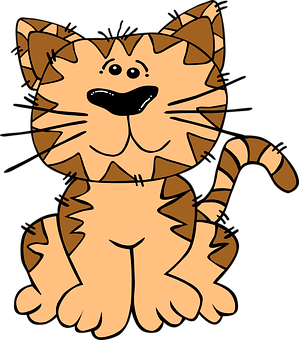 MATEMÁTICA

ATIVIDADE 1
SEGUNDA-FEIRA: 14 LITROS.
TERÇA- FEIRA: 9 LITROS.
QUARTA-FEIRA: 8 LITROS.

ATIVIDADE 2
LATA: 7       PAPELÃO: 10      VIDRO: 2                     PLÁSTICO:  5
PAPELÃO
VIDRO


ATIVIDADE 3
SERES VIVOS: 12
SERES NÃO VIVOS: 2


ATIVIDADES 4
SEXTA – FEIRA
4 DOMINGOS 
4
17
30
CONFIRA SUAS RESPOSTAS

LÍNGUA PORTUGUESA

ATIVIDADE 2
CHICO BENTO.
TRISTEZA
FELICIDADE

ATIVIDADE 3
ENIGMA: SEPARE O LIXO.

ATIVIDADES 4
LATA / 4 LETRAS / 2 SÍLABAS.
PAPEL / 5 LETRAS / 2 SÍLABAS.
VIDRO / 5 LETRAS / 2 SÍLABAS.
SACOLA / 6 LETRAS / 3 SÍLABAS.
NÃO SE ESQUEÇA DE SEMPRE CUIDAR BEM DO MEIO AMBIENTE.

TCHAU! SE CUIDE! ATÉ A PRÓXIMA!
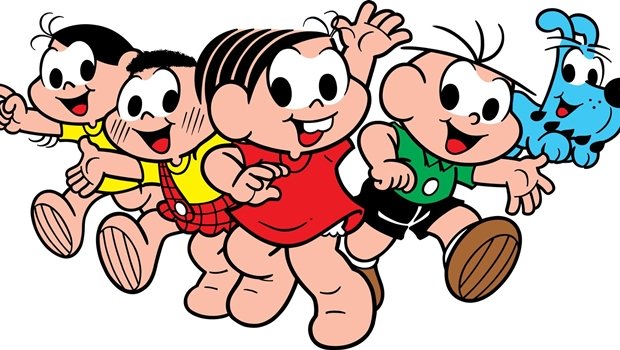 Imagens disponíveis em:  https://www.jornalopcao.com.br/opcao-cultural/turma-da-monica-mostra-para-o-mundo-forca-das-hqs-brasileiras-74213/